Mercredi 8 avril
Calcul mental
Les tables d’addition
+ 9
Les tables d’addition
[Speaker Notes: Aujourd’hui, nous allons poursuivre l’apprentissage des tables d’addition. Et particulièrement celle de + 9.]
Les tables d’addition
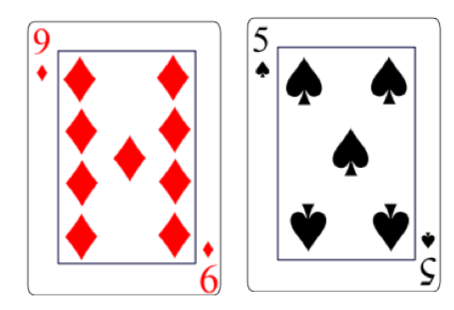 [Speaker Notes: Présentation de la spécificité de + 9 
Expliquer que 9 + 5 = 10 + 5 -1 = 15 – 1 = 14  faire le tracé sur le 5 : en prendre 1, et en laisser 4!
Cela va beaucoup plus vite que de compter sur les doigts.]
Les tables d’addition
[Speaker Notes: Compléter le tableau]
Les tables d’addition
A toi de jouer!
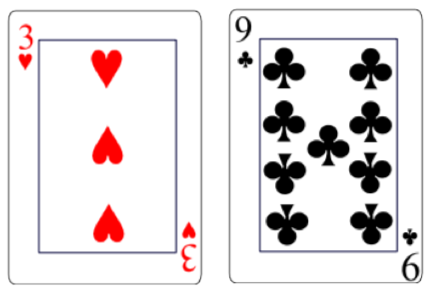 [Speaker Notes: Idem que la situation précédente.]
Les tables d’addition
[Speaker Notes: Compléter le tableau et interroger sur les cases vides de la ligne de + 9]
Les tables d’addition
[Speaker Notes: Indiquer qu’il y a de moins en moins de tables à apprendre car on peut « échange r » les nombres : 3+ 4 = 4+3]
Les tables d’addition
A toi de jouer!
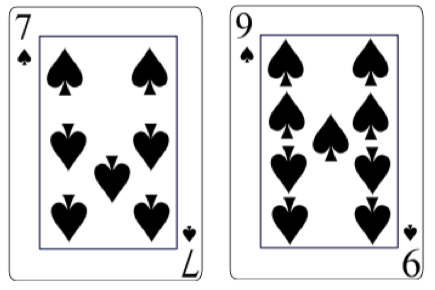 [Speaker Notes: À toi de jouer
Et proposer d’autres addition sans support visuel]
Les tables d’addition
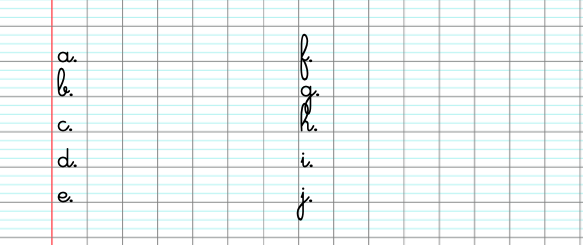 Les tables d’addition
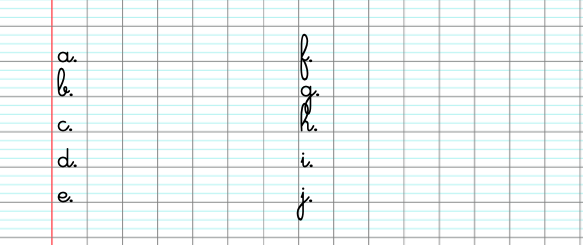 a.   1 +  3 = …
b.   1 + … = 2
c.
d.
e.
Les tables d’addition
2 + 2  = …		 	f.    7 + … = 9
1 + … = 6			g.   5 + 10 = …
9 + 5  = … 		h.   9 + … = 18
7 + 7  = … 		i.    9 + 6 = …
9 + … = 10		j.    6 + 10 = …
Les tables d’addition
2 + 2  = …
1 + … = 6
9 + 5  = … 
7 + 7  = …
9 + … = 10
7 + … = 9
5 + 10 = …
9 + … = 18
9 + 6 = …
6 + 10 = …
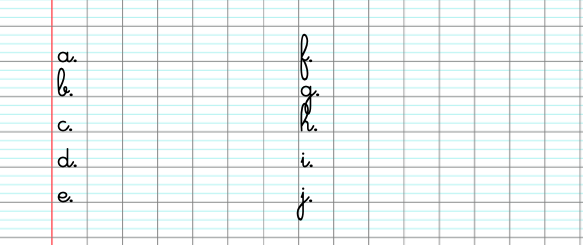 Les tables d’addition
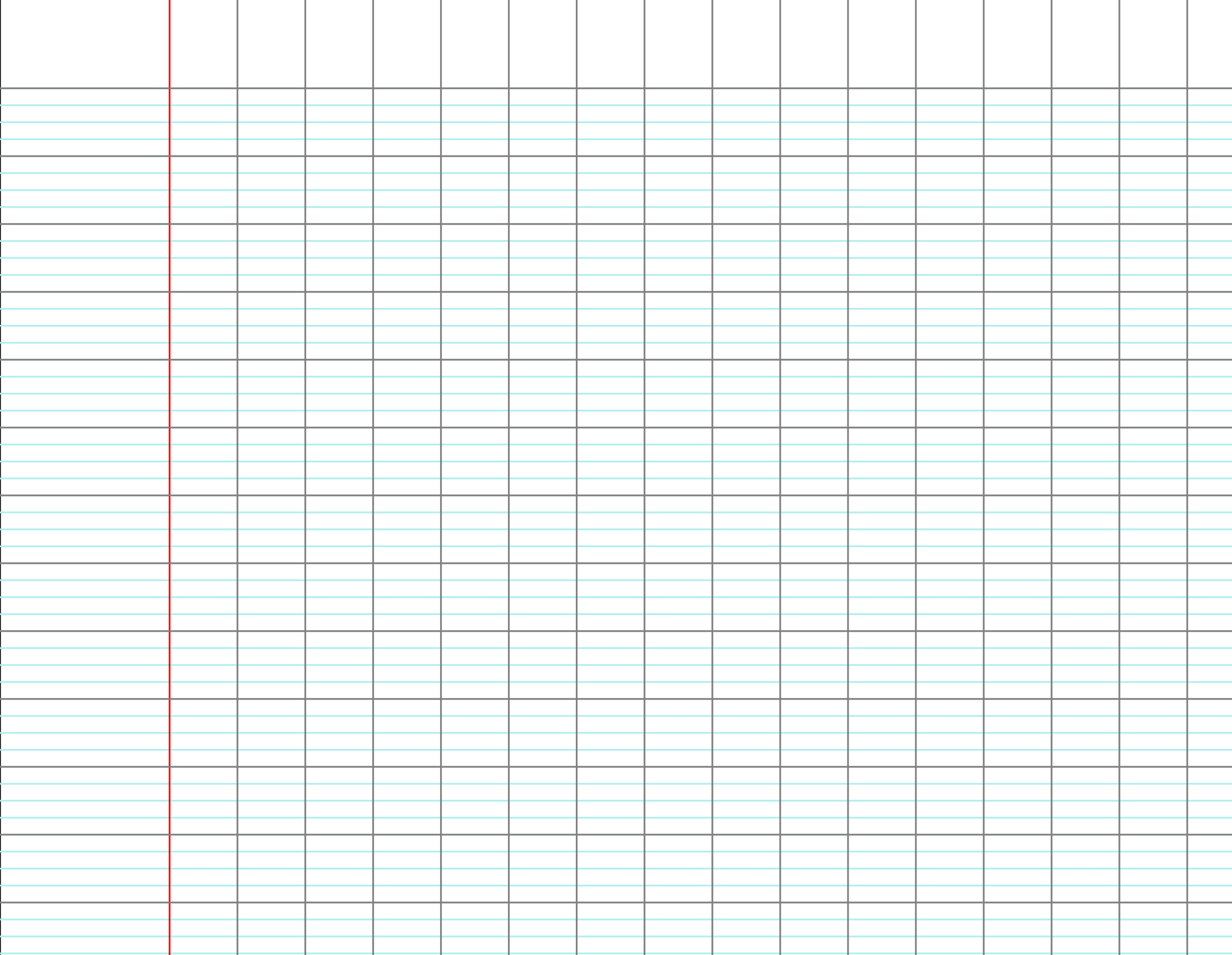 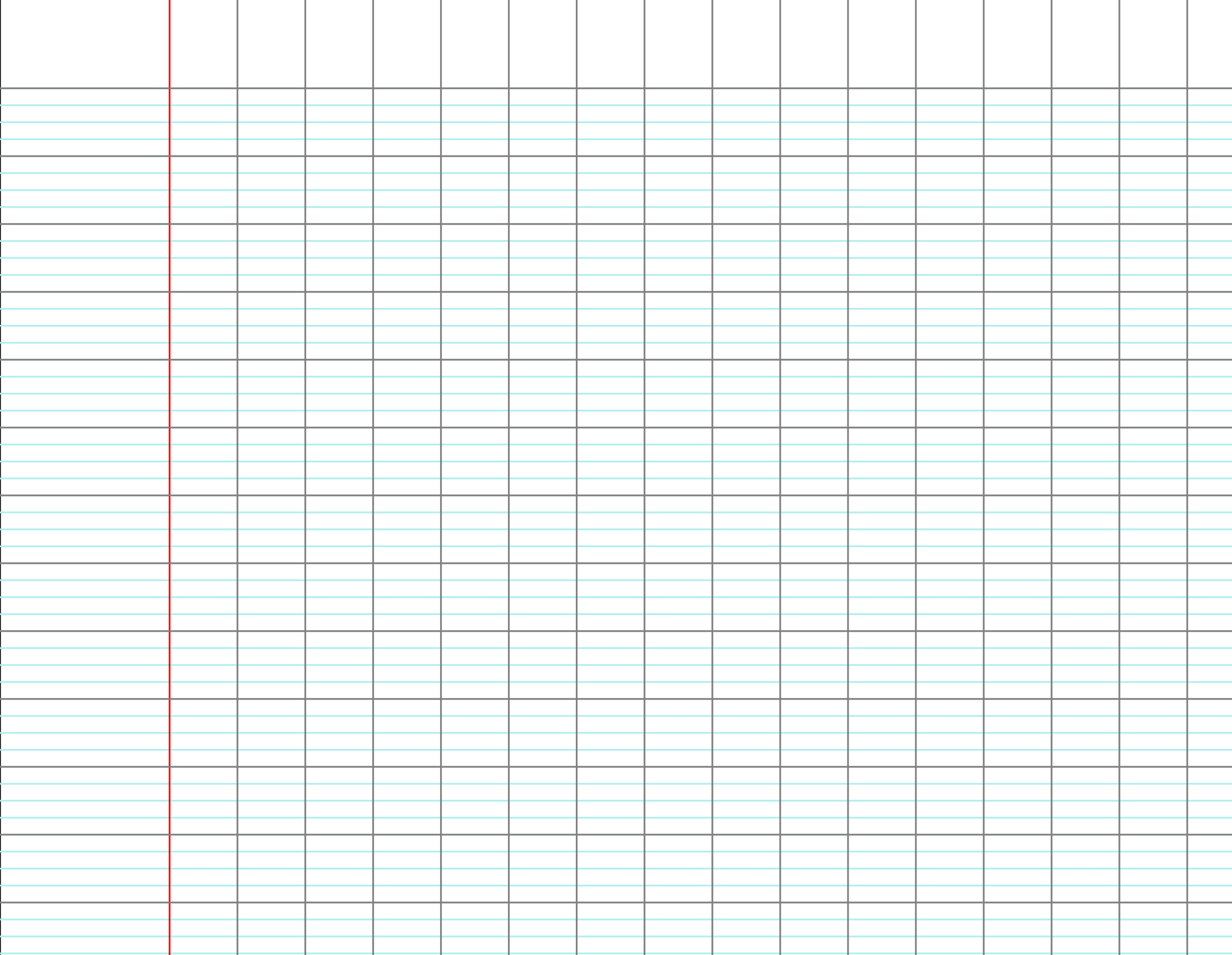 [Speaker Notes: A la maison, si tu n’as pas de cartes pour continuer le jeu, tu peux utiliser des feuilles où tu écris les nombres de 1 à 10. Il faut faire deux séries.]
Nombres
Edouardo et Eléonore se font mesurer. 
Edouardo mesure 82 cm et Eléonore mesure 87 cm. 
Qui est le plus grand ?
Eléonore
87 cm
Edouardo
 82 cm
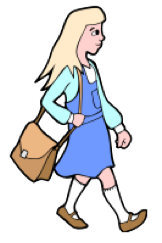 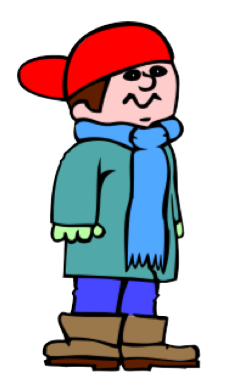 est plus petit que
Le photographe de l’école veut placer les enfants du plus petit au plus grand. Peux-tu l’aider ?
Elisa
79 cm
Ismaël
97 cm
Virgile
82 cm
Lucie
92 cm
est plus petit que
est plus petit que
est plus petit que
[Speaker Notes: On entoure le chiffres des dizaines. Puis on regarde le chiffre des unités.]
Le photographe de l’école veut placer les enfants du plus grand au plus petit. Peux-tu l’aider ?
Tom
92 cm
Faustine
95 cm
Maya
65 cm
Pierre
82 cm
[Speaker Notes: On entoure le chiffres des dizaines. Puis on regarde le chiffre des unités.]
Le photographe de l’école veut placer les enfants du plus grand au plus petit. Peux-tu l’aider ?
Tom
92 cm
Faustine
95 cm
Maya
65 cm
Pierre
82 cm
[Speaker Notes: On entoure le chiffres des dizaines. Puis on regarde le chiffre des unités.]
Le photographe de l’école veut placer les enfants du plus grand au plus petit. Peux-tu l’aider ?
Tom
92 cm
Maya
65 cm
Faustine
95 cm
Pierre
82 cm
est plus grand que
est plus grand que
est plus grand que
[Speaker Notes: On entoure le chiffres des dizaines. Puis on regarde le chiffre des unités.]
Ranger des nombres
Range ces nombres dans l’ordre croissant 
(du plus petit au plus grand).
65
87
78
58
[Speaker Notes: On entoure le chiffres des dizaines. Puis on regarde le chiffre des unités. 
Écrire les nombres et placer les signes]
Ranger des nombres
Range ces nombres dans l’ordre décroissant 
(du plus grand au plus petit).
70
54
73
85
[Speaker Notes: On entoure le chiffres des dizaines. Puis on regarde le chiffre des unités. 
Écrire les nombres et placer les signes]
Situation pour demain
Range ces nombres dans l’ordre décroissant 
(du plus grand au plus petit) .
89
69
84
96
[Speaker Notes: On entoure le chiffres des dizaines. Puis on regarde le chiffre des unités. 
Écrire les nombres et placer les signes]
Range ces nombres dans l’ordre croissant 
(du plus petit au plus grand).
Le quiz du jour
65
87
78
58
[Speaker Notes: 3 + 1]
Range ces nombres dans l’ordre croissant 
(du plus petit au plus grand).
Le quiz du jour
65
87
78
58
[Speaker Notes: 3 + 1]
Range ces nombres dans l’ordre décroissant 
(du plus grand au plus petit).
Le quiz du jour
65
87
78
58
[Speaker Notes: 3 + 1]
Range ces nombres dans l’ordre décroissant 
(du plus grand au plus petit).
Le quiz du jour
65
87
78
58
[Speaker Notes: 3 + 1]
Range ces nombres dans l’ordre croissant 
(du plus petit au plus grand).
Le quiz du jour
61
49
6
81
79
[Speaker Notes: 9 + 7 – rappel technique du + 9]
Range ces nombres dans l’ordre croissant 
(du plus petit au plus grand).
Le quiz du jour
61
49
6
81
79
[Speaker Notes: 9 + 7 – rappel technique du + 9]
Problèmes
La situation d’hier
Il y a 65 passagers dans un bus. Il s’arrête à un premier arrêt, 24 passagers descendent. Puis, il s’arrête à un second arrêt où 31 passagers descendent. Personne ne monte à ces deux arrêts. 
Combien reste-t-il de passagers dans le bus ?
La situation d’hier
Il y a 65 passagers dans un bus. Il s’arrête à un premier arrêt, 24 passagers descendent. Puis, il s’arrête à un second arrêt où 31 passagers descendent. Personne ne monte à ces deux arrêts. 
Combien reste-t-il de passagers dans le bus ?
Première situation
Ce matin, Tom a apporté à l’école 24 billes. À la récréation du matin, il en gagne 5. Puis à la récréation de l’après-midi, il en perd 4. 
Combien a-t-il de billes à la fin de la journée ?
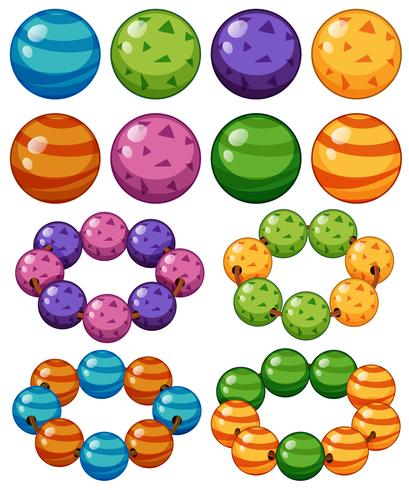 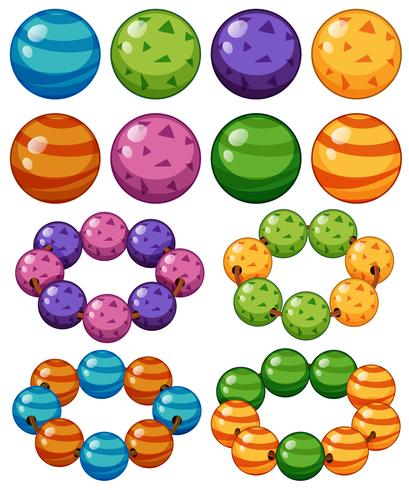 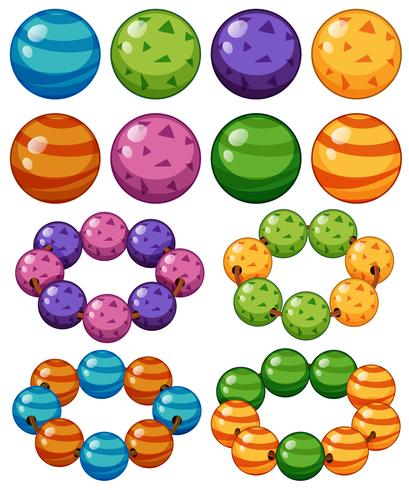 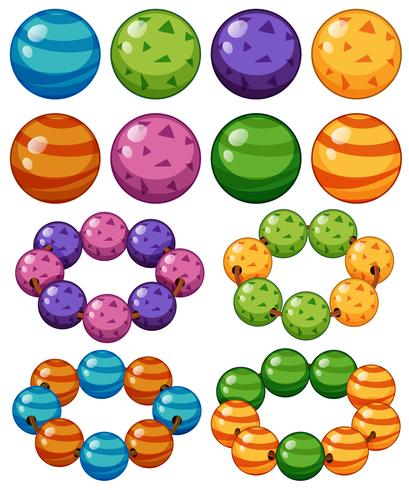 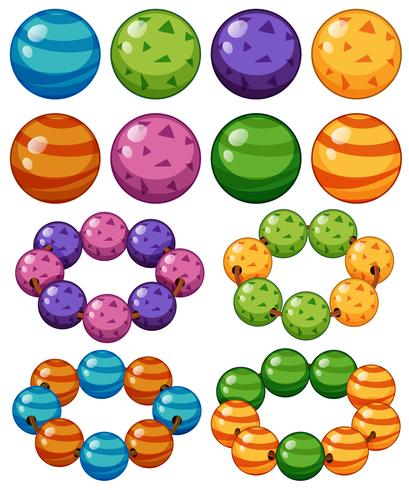 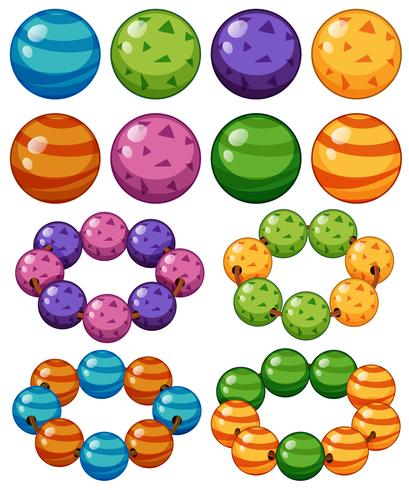 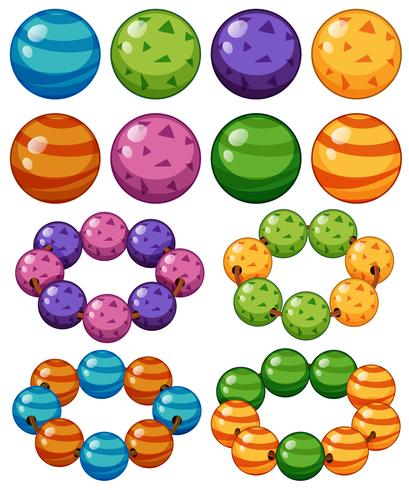 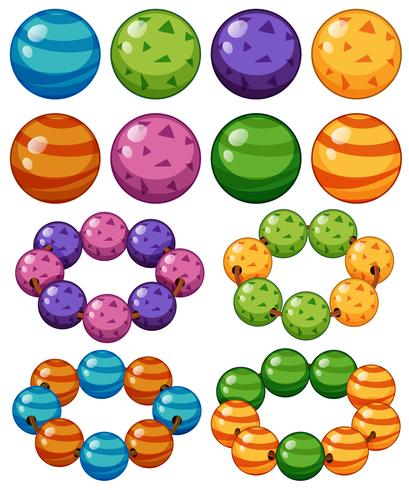 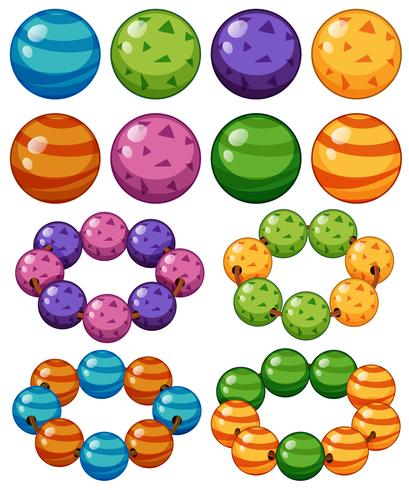 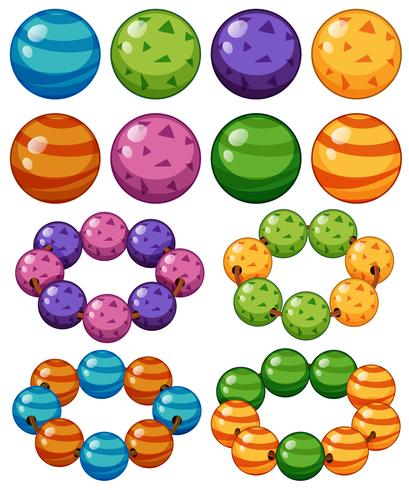 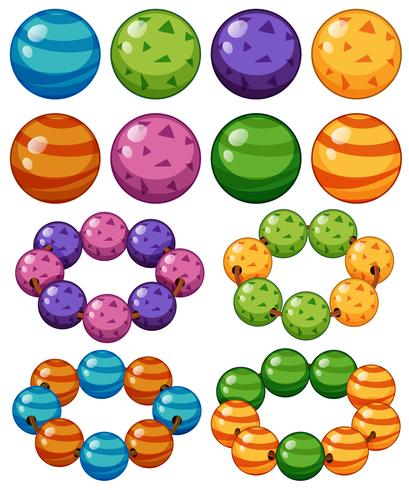 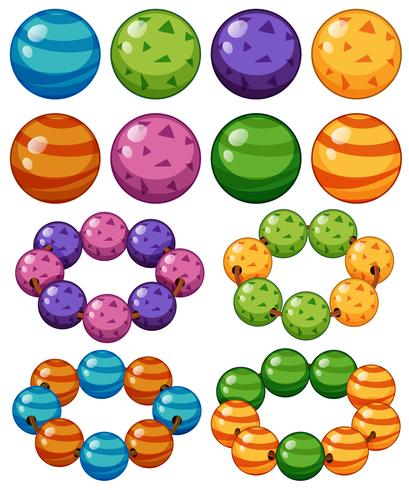 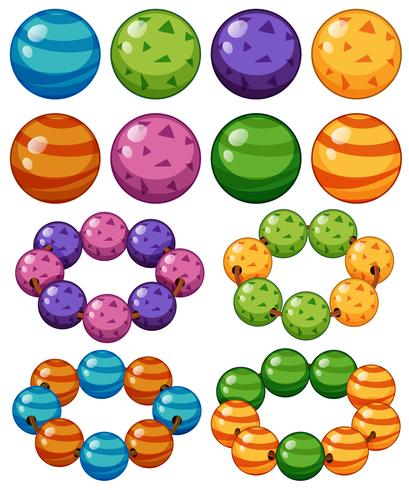 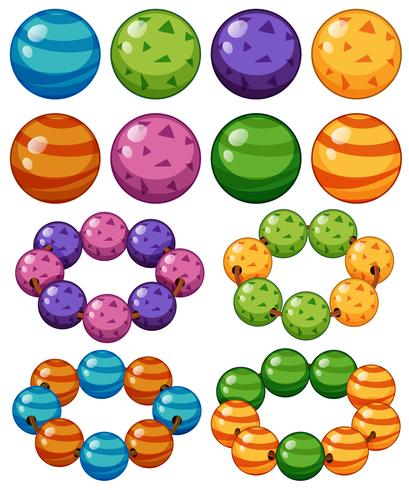 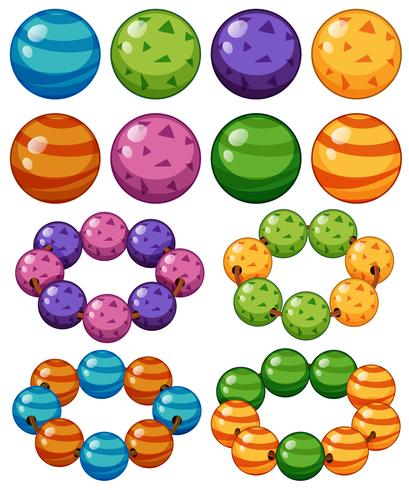 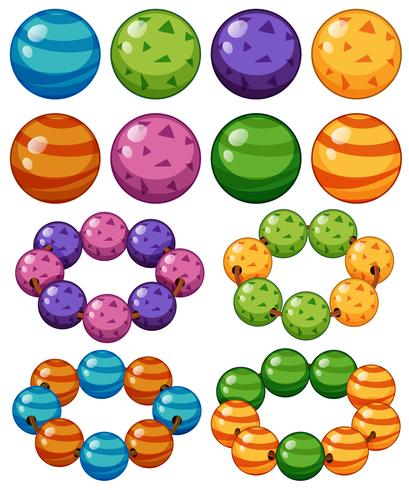 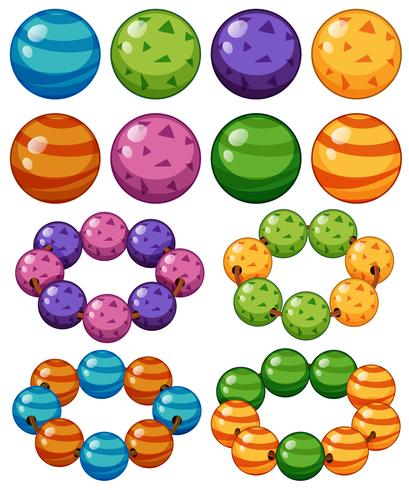 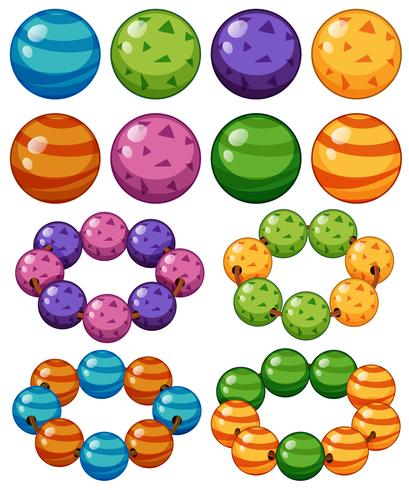 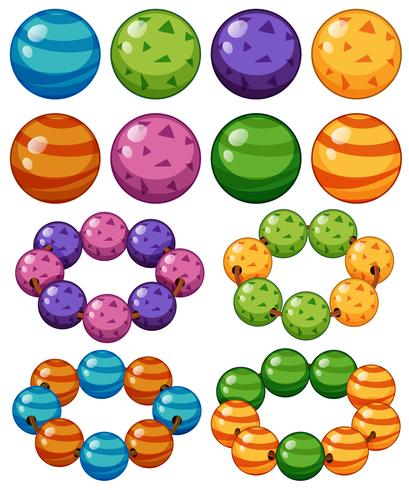 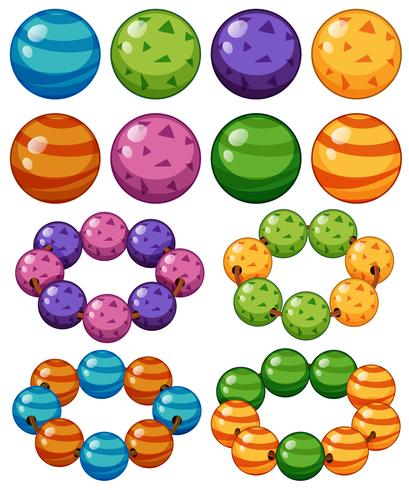 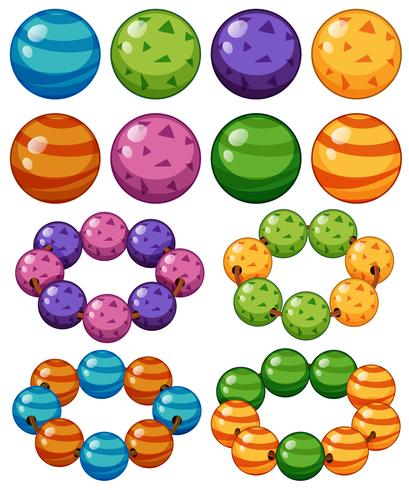 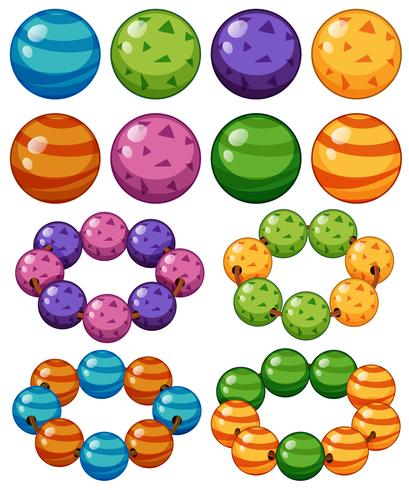 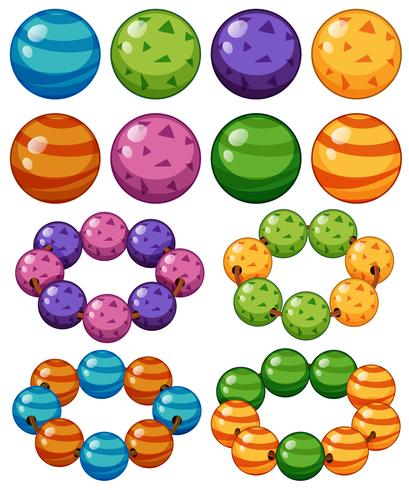 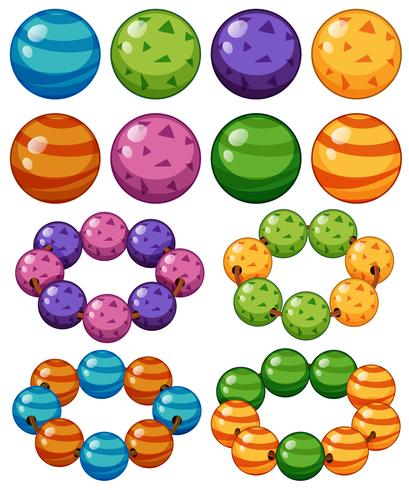 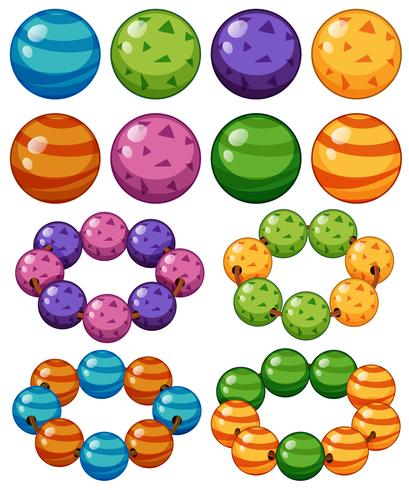 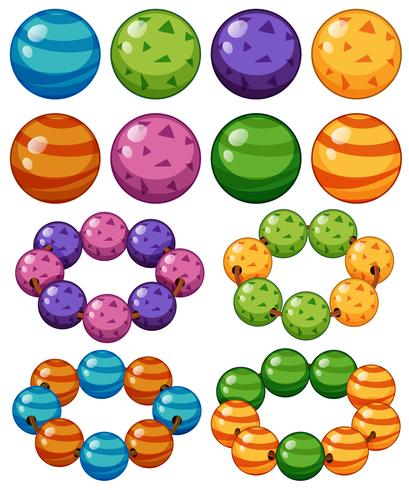 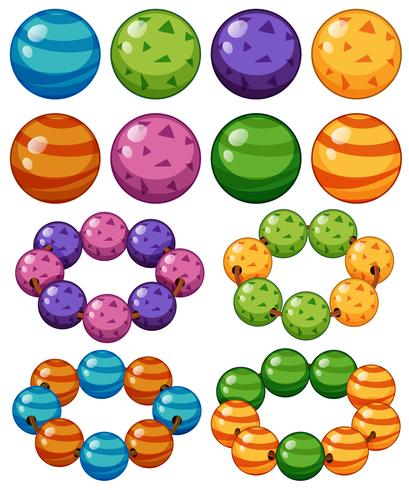 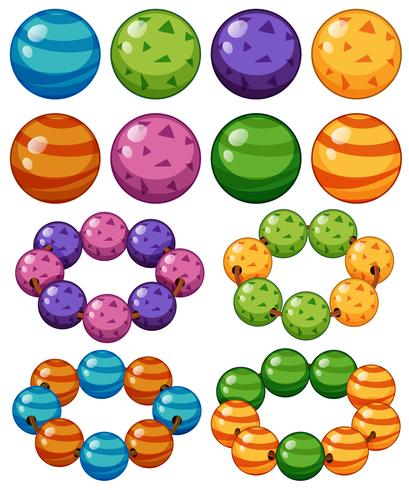 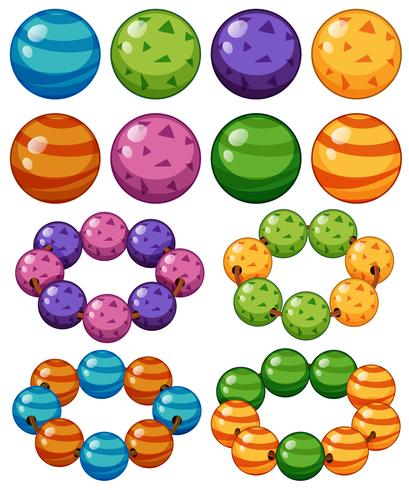 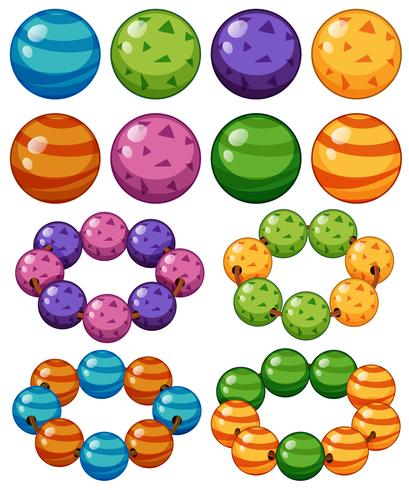 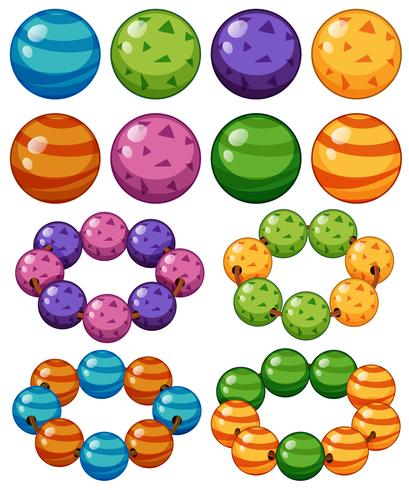 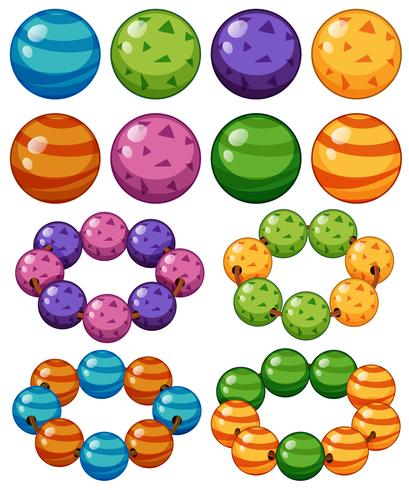 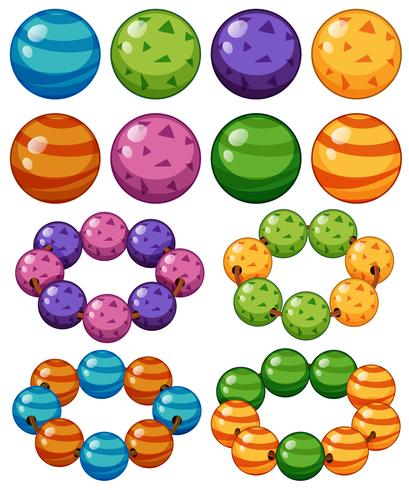 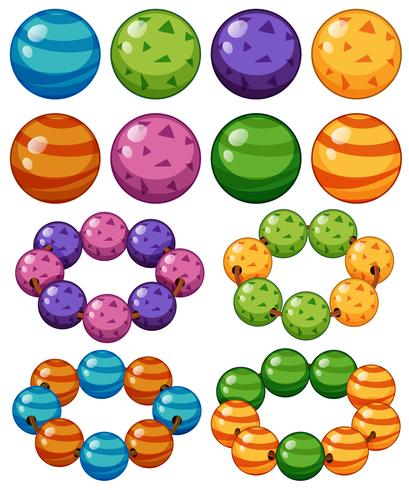 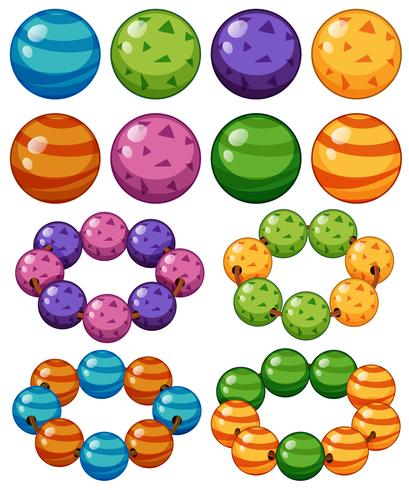 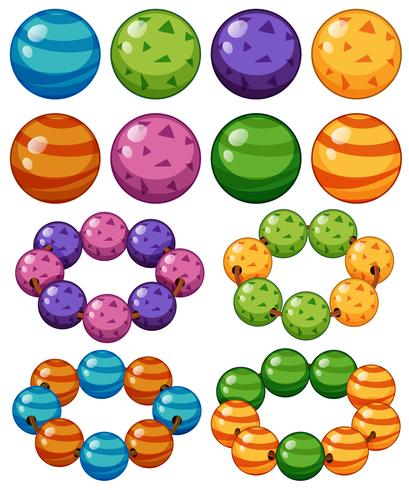 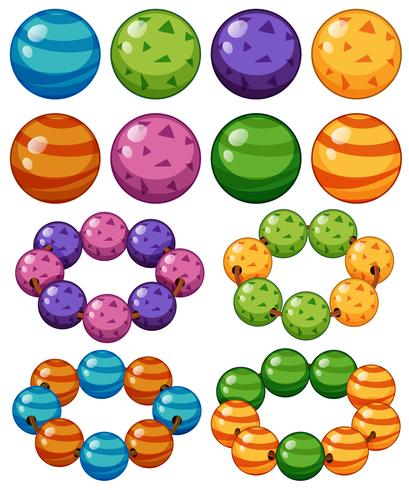 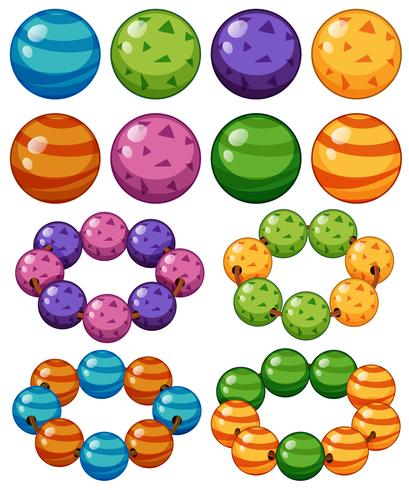 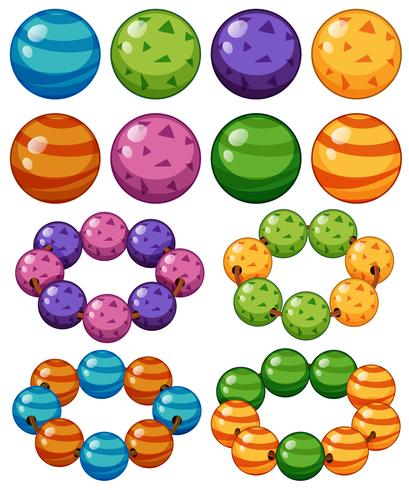 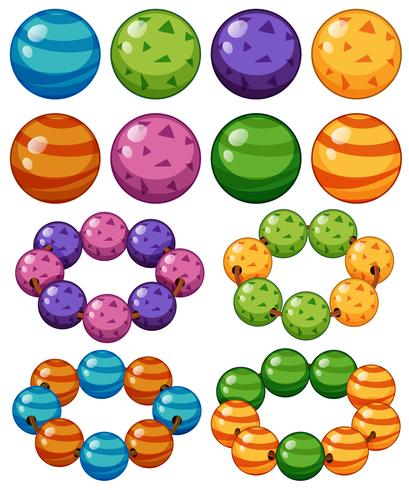 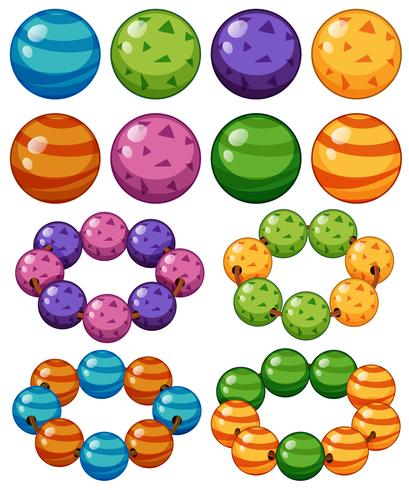 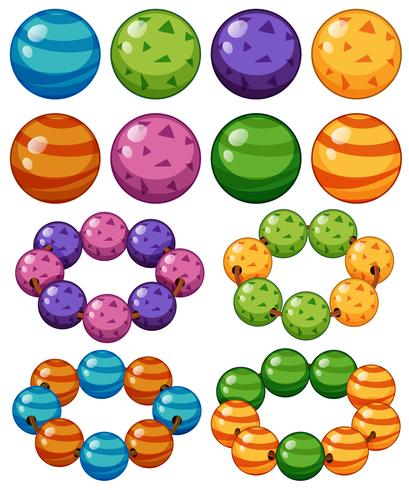 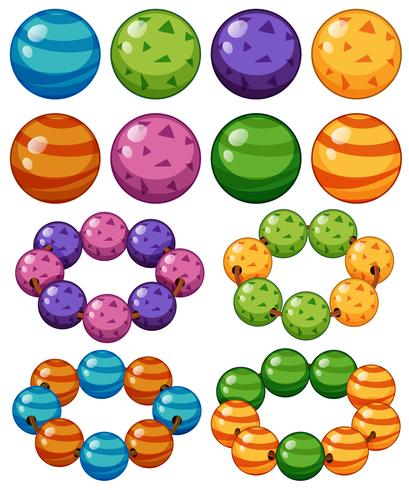 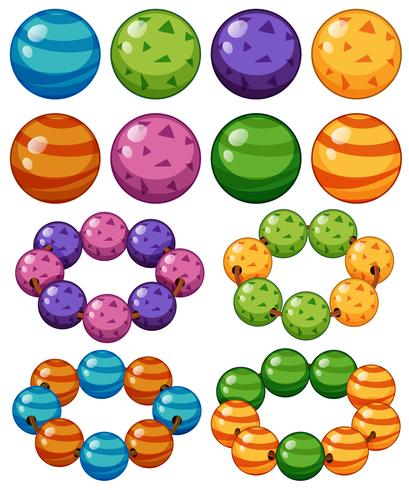 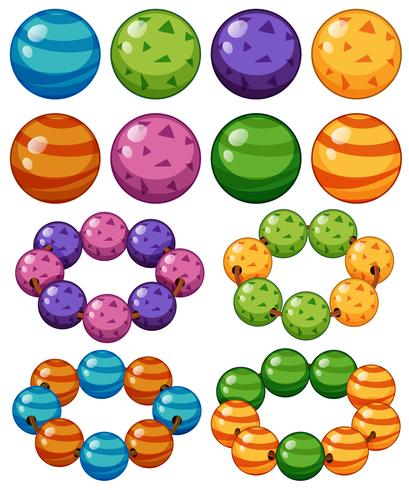 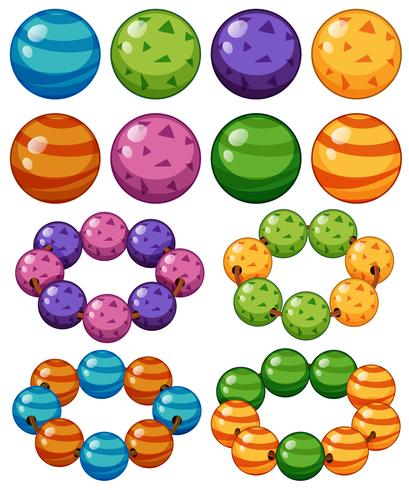 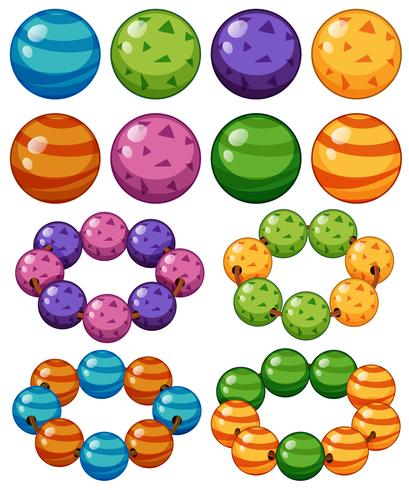 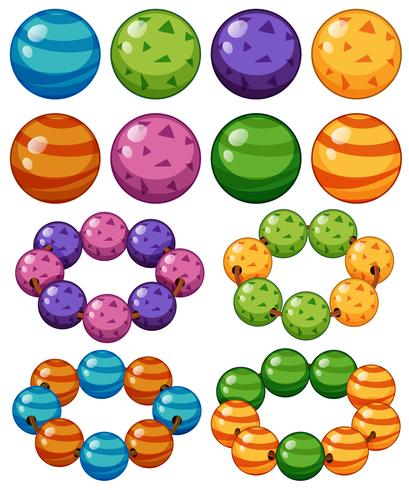 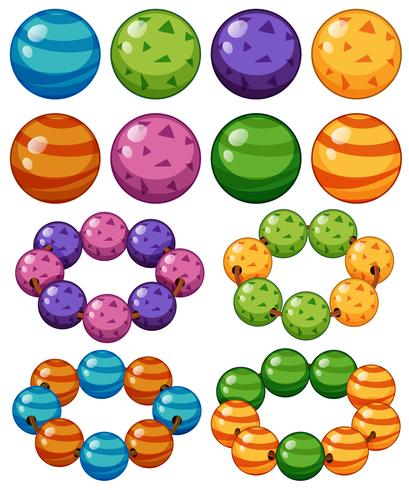 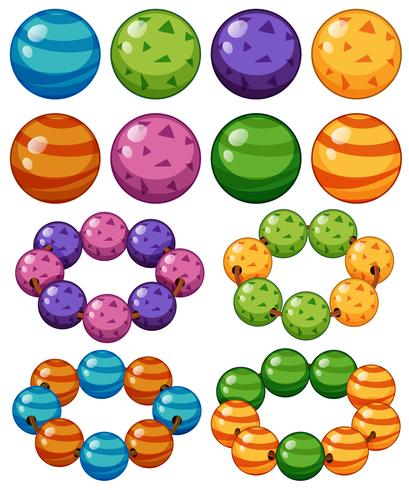 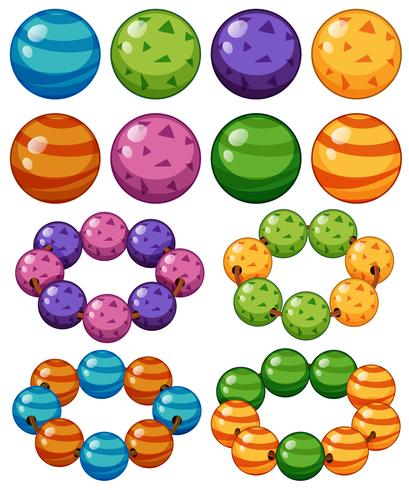 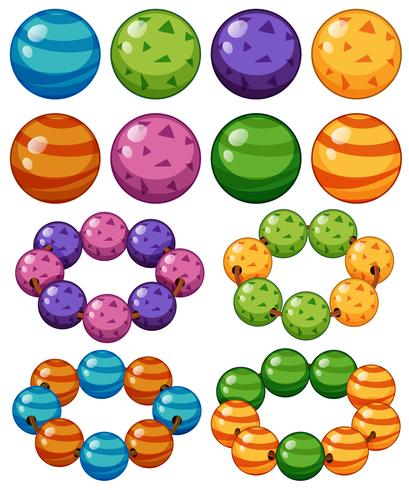 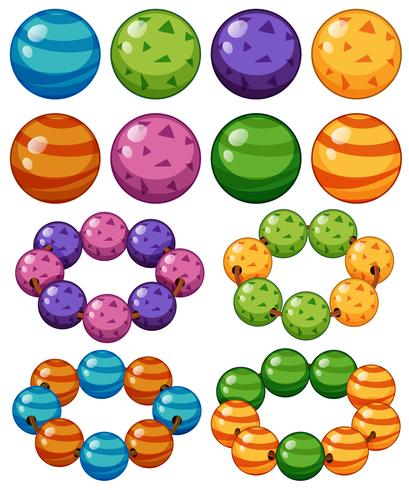 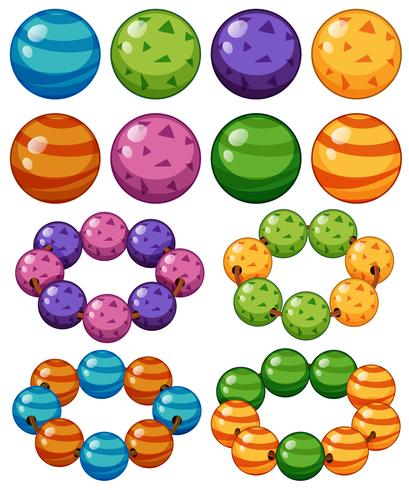 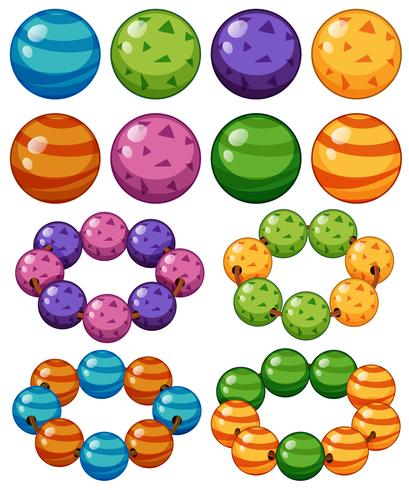 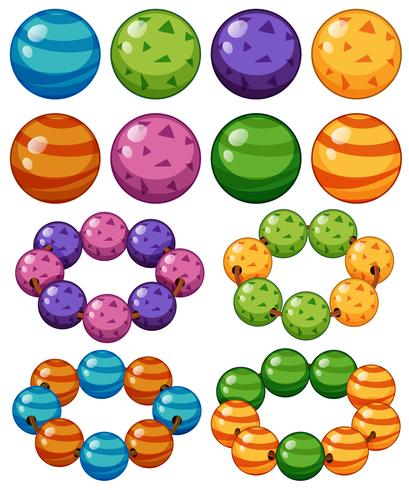 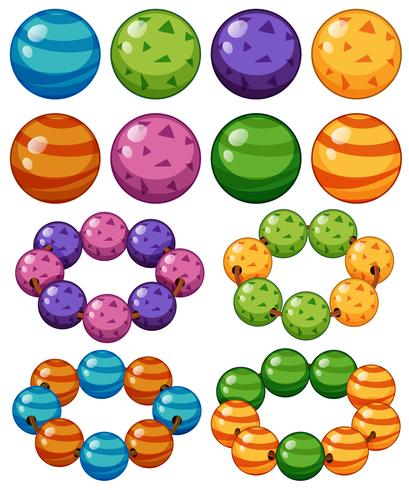 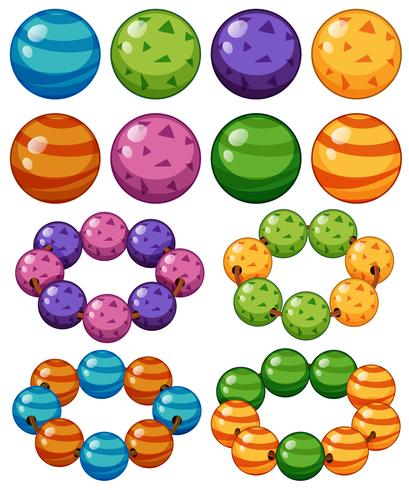 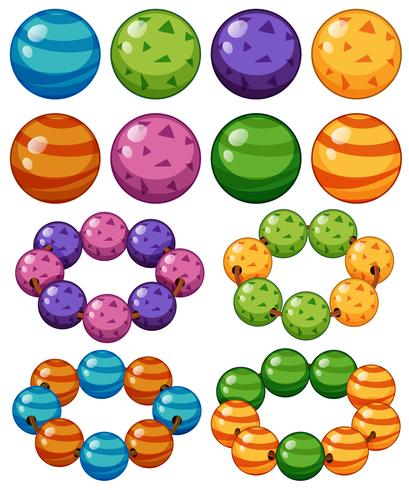 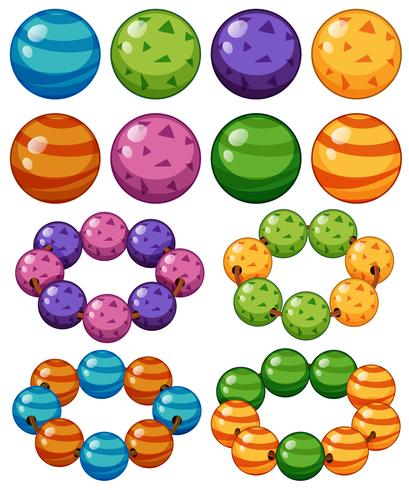 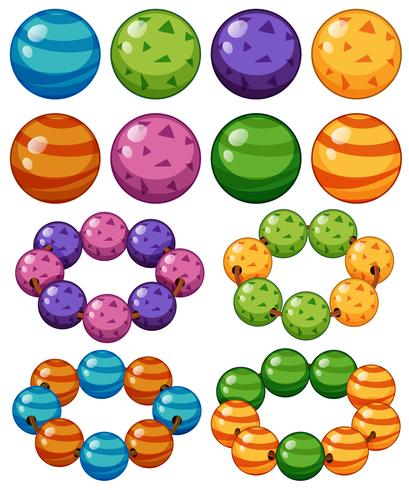 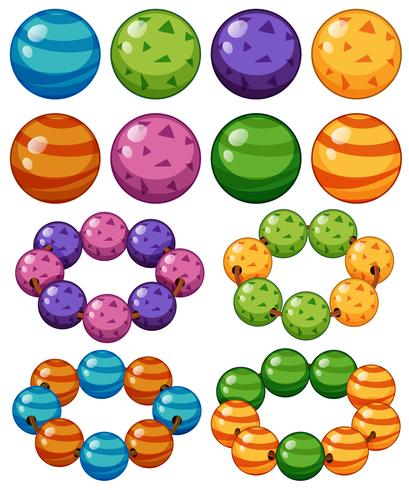 Première situation
Ce matin, Tom a apporté à l’école 24 billes. À la récréation du matin, il en gagne 5. Puis à la récréation de l’après-midi, il en perd 4. 
Combien a-t-il de billes à la fin de la journée ?
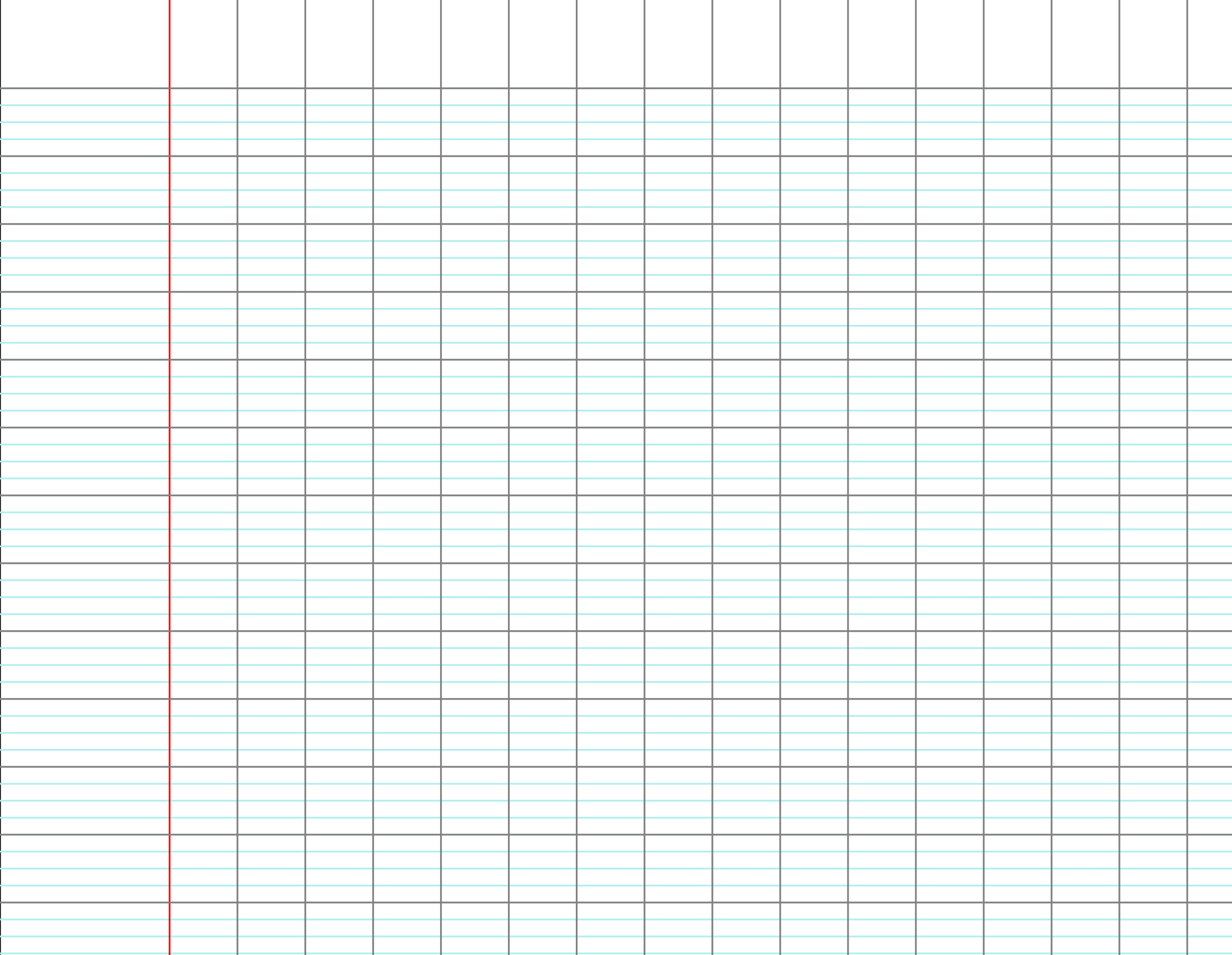 [Speaker Notes: Dessin des dizaines et unités – puis 24 + 5 =29 ET 29 - 4 = 25;
Vérif dessin unités
Phrase réponse
oral : + 5 – 1 = +1 : une bille de plus au total]
Deuxième situation
Ce matin, Pauline a apporté à l’école 93 billes. À la récréation du matin, elle en gagne 6. Puis à la récréation de l’après-midi, elle en perd 3. 
Combien a-t-elle de billes à la fin de la journée ?
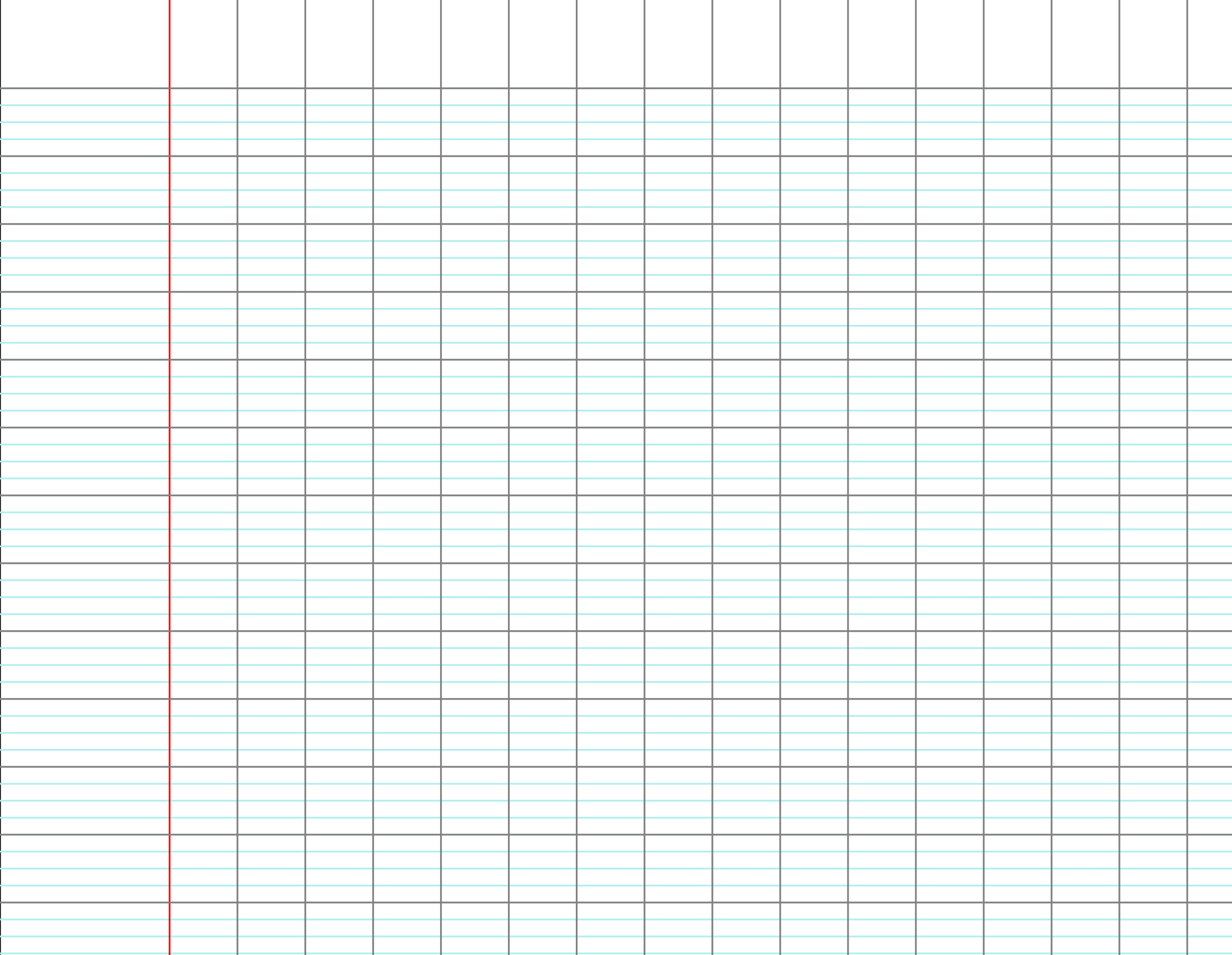 Situation pour demain
Ce matin, Pauline a apporté à l’école 35 billes. À la récréation du matin, elle en gagne 20. Puis à la récréation de l’après-midi, elle en perd 10. 
Combien a-t-elle de billes à la fin de la journée ?
CE1
La situation d’hier
Calculer en posant   732 – 76 ?
Calcule en posant : 189 + 92 + 302
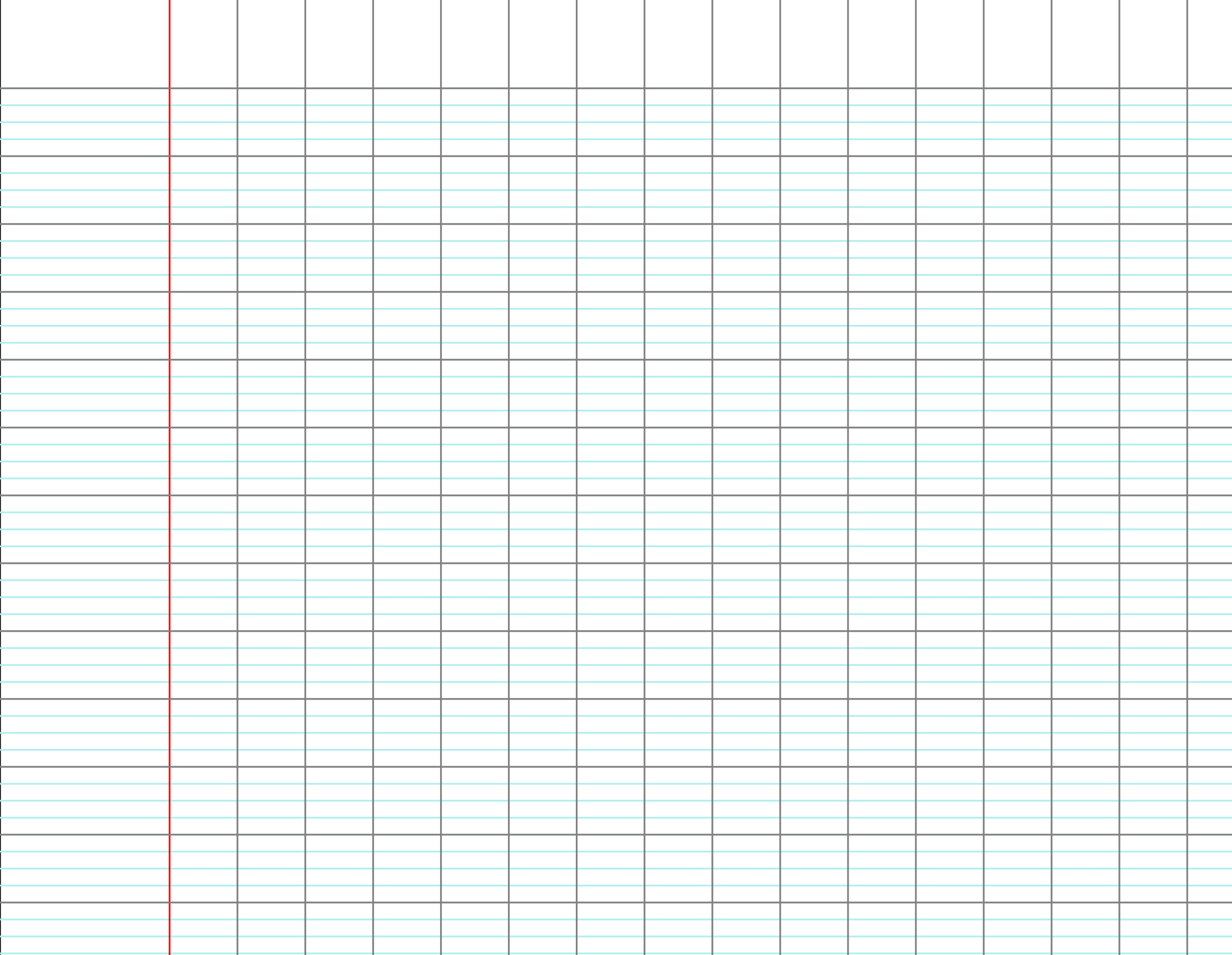 Calcule en posant : 756 – 377
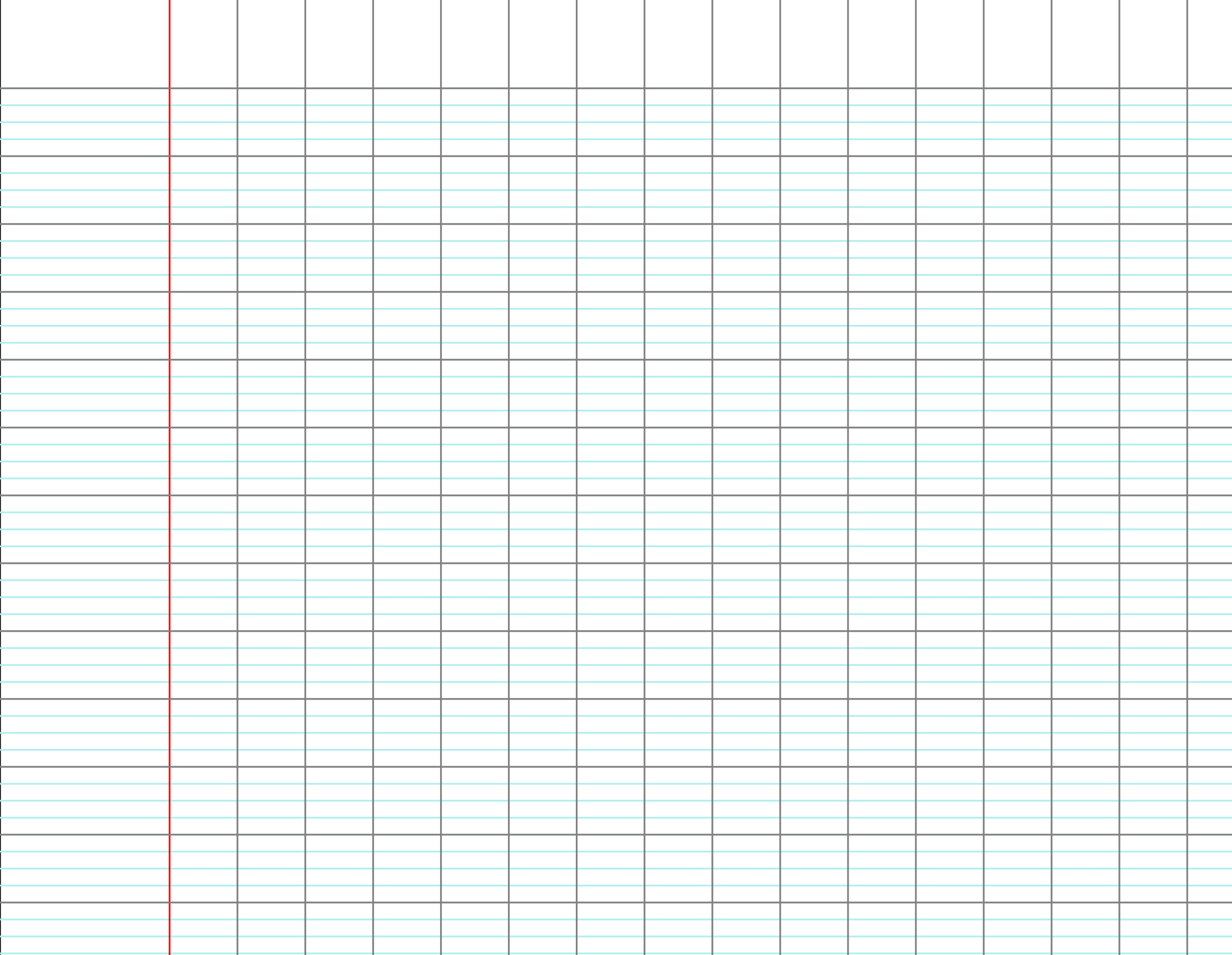 Calcule pour demain
Calcule en posant : 159 + 112 + 72 + 244